Wheels
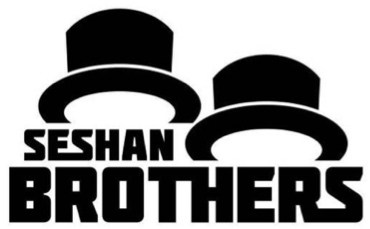 Robot DESIGN Lesson
Lots to Choose FROM
LEGO is the largest tire manufacturer in the world!
LEGO has wheels of all sizes and also treads
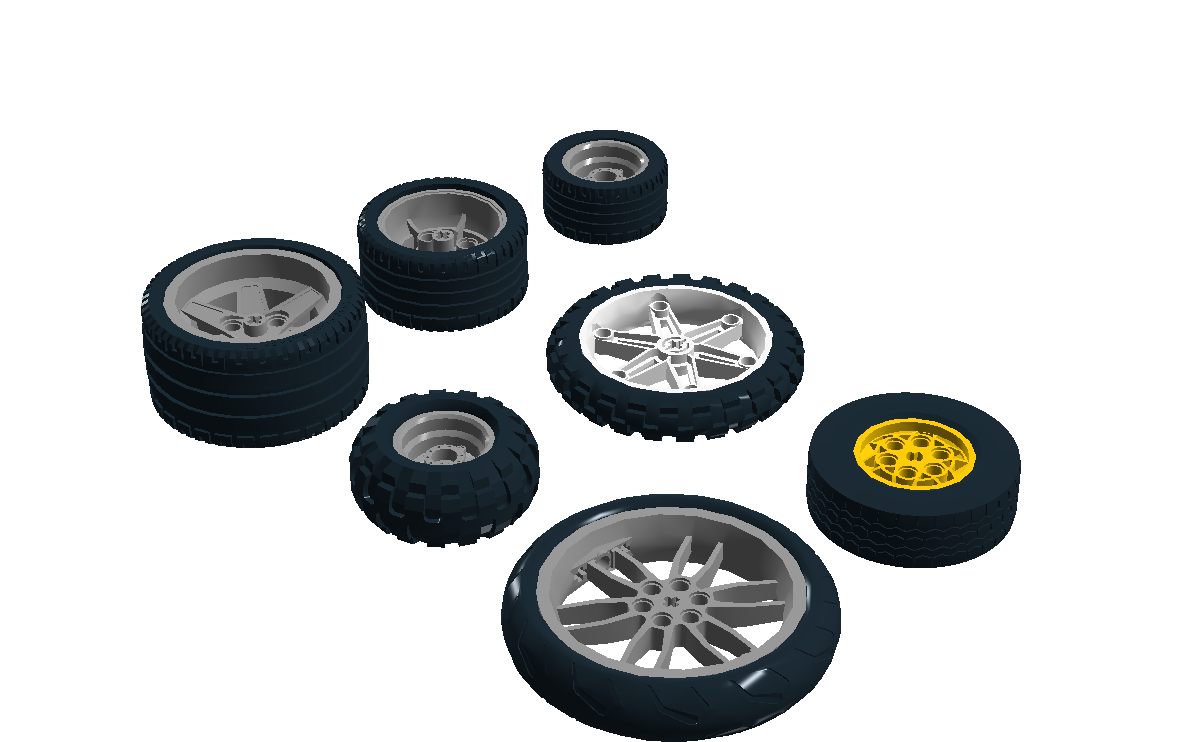 43.2 X 22
56 X 28
68.8 X 36
81.6 X 15
62.4 X 20
56 X 26
94.2 X 22
2
© 2016 EV3Lessons.com, Last Edit 8/13/2016
TIP: Measuring the size of A Tire
Look for the size of the tire on the tire itself
The first number is the diameter to of the tire in mm. The second is the width of the tire in mm.
Look up the tire on a LEGO catalogue (e.g. Brickowl.com and Bricklink.com), or using the LEGO wheels chart by Sariel (see page 11)
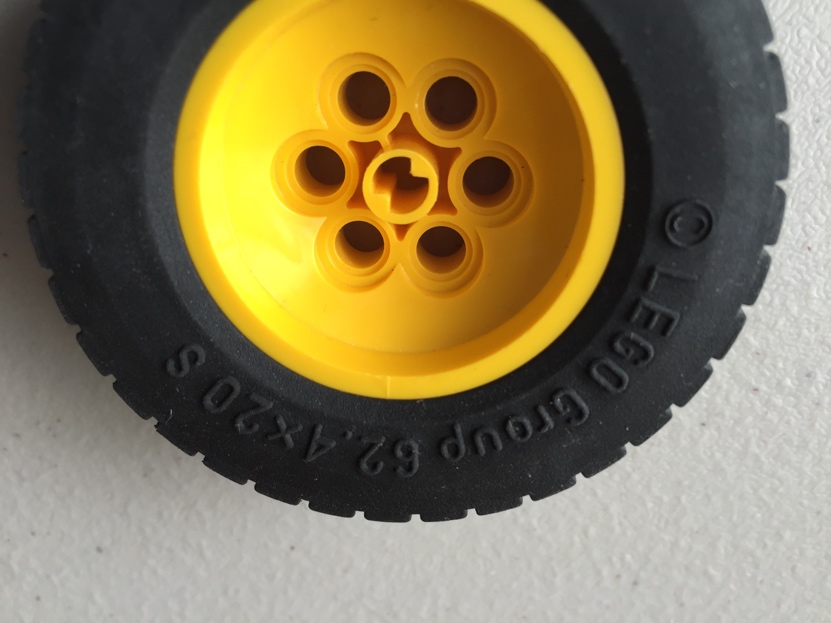 3
© 2016 EV3Lessons.com, Last Edit 8/13/2016
Knowing your wheel size helps Convert DISTANCE to DEGREES
http://ev3lessons.com/resources/wheelconverter/
4
© 2016 EV3Lessons.com, Last Edit 8/13/2016
“Best” Wheels for FIRST LEGO LEAGUE
There are many options for wheels on your competition robot. There is no “best” wheel.
Some wheels are better than others, but there is no one wheel that is perfect for every task or every surface your robot will run on.
Every wheel has a pro and a con
Do not make decisions on what wheel to use based on someone else’s experience 
Create a set of tests to see if the wheels can hold the weight of the robot, drive straight and are fast enough for your tasks (see next page)
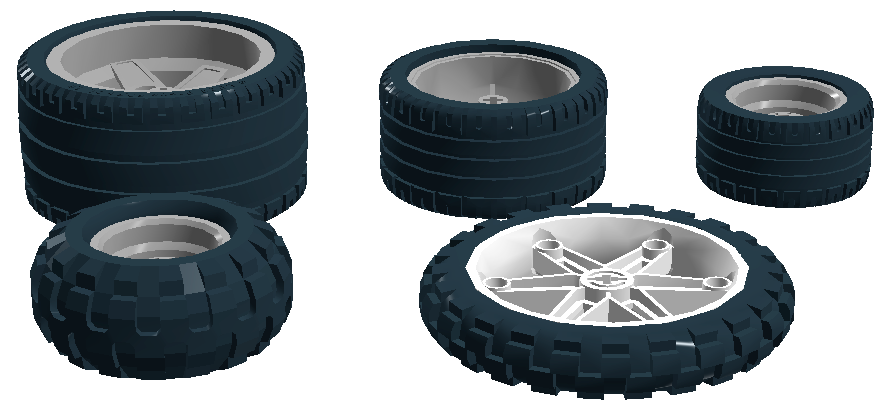 Common wheels found in MINDSTORMS sets
45560 EV3 Expansion
45544 EV3 Core
31313 EV3
9797 NXT
9695 NXT Resource
5
© 2016 EV3Lessons.com, Last Edit 8/13/2016
Things to Consider: size, Speed, accuracy, stability...
Large wheels make a robot taller and so might give you both greater ground clearance as well as a higher center of gravity
This might be positive as you might be able to to drive over obstacles, but might also make your robot unstable
Large wheels allow your robot to travel further for each rotation, therefore, making your robot faster.
Speed can be a positive thing in a timed robotics contest, but your robot may not travel as accurately
Smaller wheels are slower but can be more accurate than large wheels
Wider wheels allow for more contact with the ground which might increase stability, but can also cause more friction.
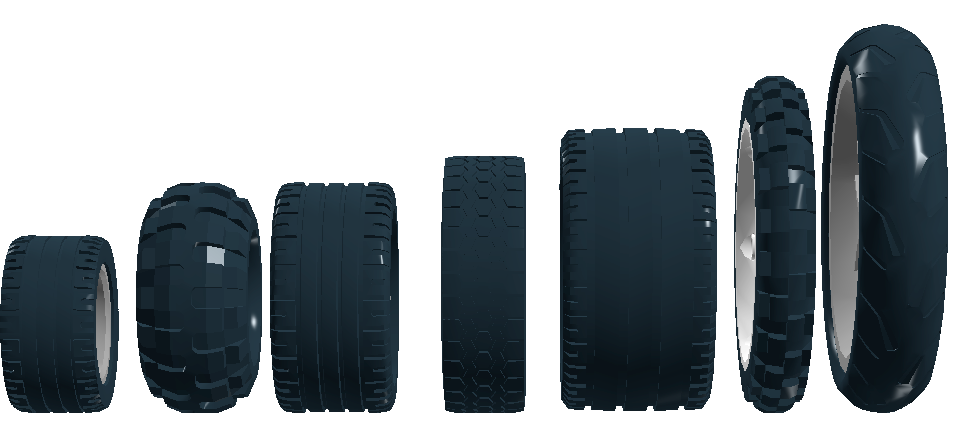 See next page for sample tests
6
© 2016 EV3Lessons.com, Last Edit 8/13/2016
Sample WORKSHEET
You will have to weigh the plusses and minuses of each wheel for your robot.
7
© 2016 EV3Lessons.com, Last Edit 8/13/2016
BACK Wheels: SKIDS, CASTER WHEELS….
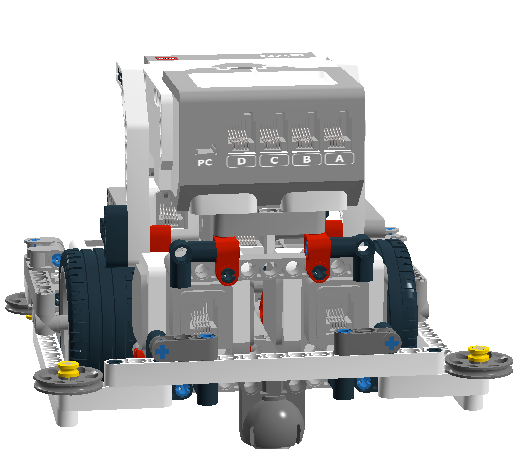 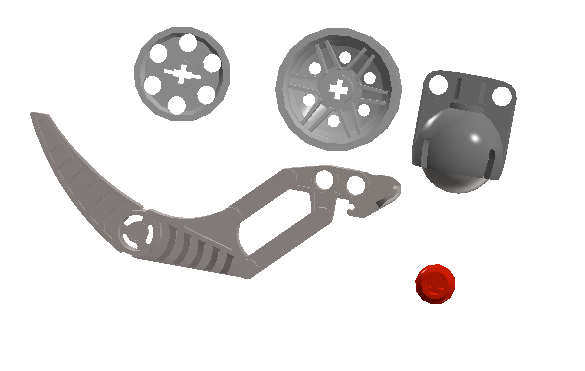 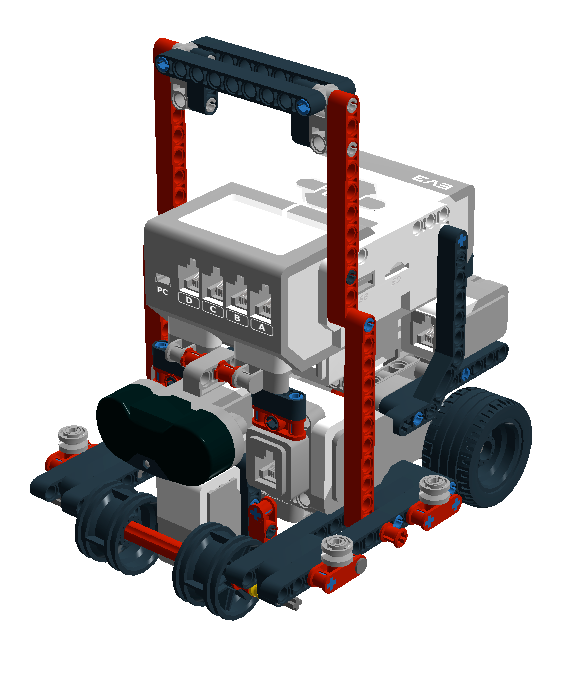 Back wheels or skids need to allow the robot to turn smoothly. You can create them out of many different LEGO elements including wheels without the tire, LEGO balls, EV3 caster wheels, etc. Here too, there are pros and cons. You should test your back wheels or skids.
8
© 2016 EV3Lessons.com, Last Edit 8/13/2016
Wheels for other uses
Riding wheels can help your robot drive along walls. 
FLL Tip: Make sure that they are installed at the correct height for your table (at home or at competition). You might have either 2X4 or 2X3 wood as walls.
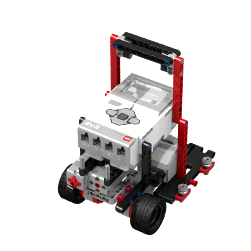 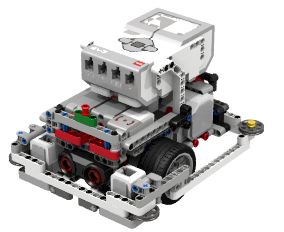 9
© 2016 EV3Lessons.com, Last Edit 8/13/2016
ROBOTS WITH No wheels
You don’t always need wheels to build a robot that moves!
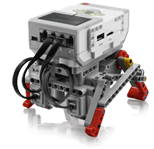 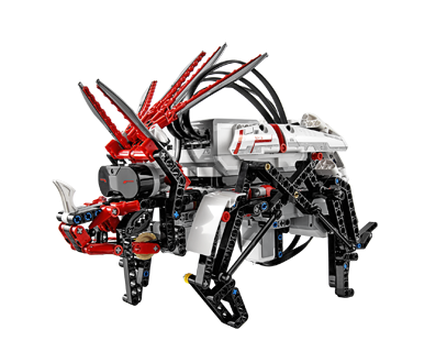 Images from LEGO and LEGO Education
10
© 2016 EV3Lessons.com, Last Edit 8/13/2016
USEFUL TOOL: LEGO WHEELS CHART
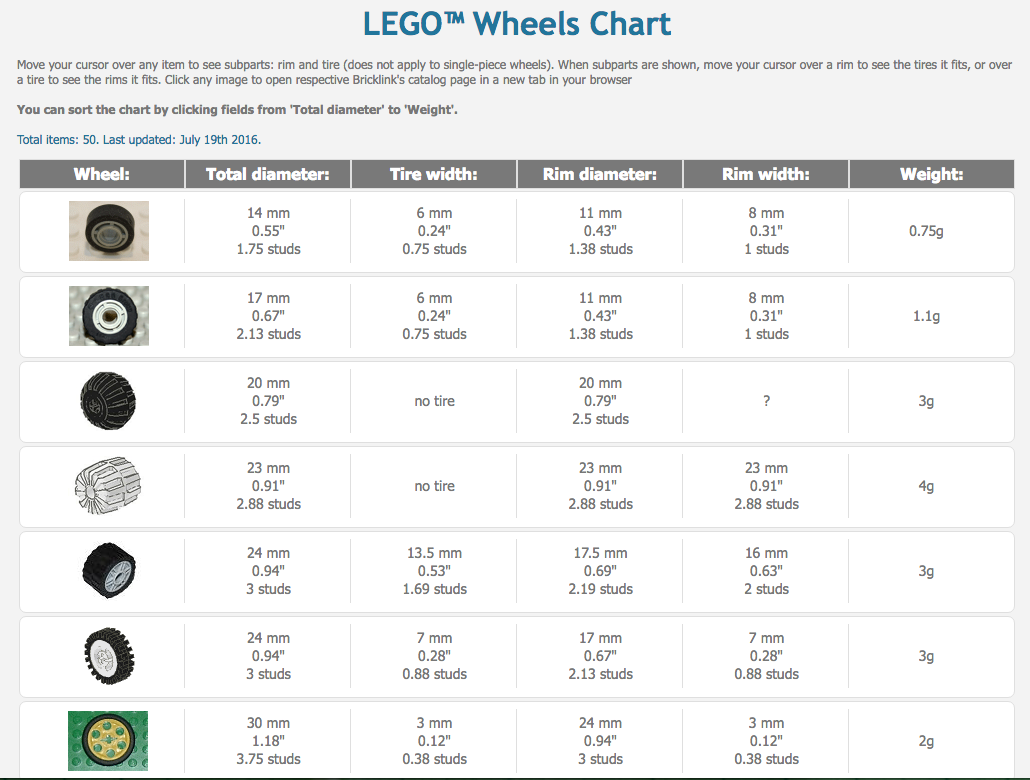 http://wheels.sariel.pl/
11
© 2016 EV3Lessons.com, Last Edit 8/13/2016
Credits
This tutorial was created by Sanjay Seshan and Arvind Seshan
More lessons at www.ev3lessons.com
LEGO Wheels Chart from http://wheels.sariel.pl/
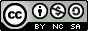 This work is licensed under a Creative Commons Attribution-NonCommercial-ShareAlike 4.0 International License.
12
© 2016 EV3Lessons.com, Last Edit 8/13/2016